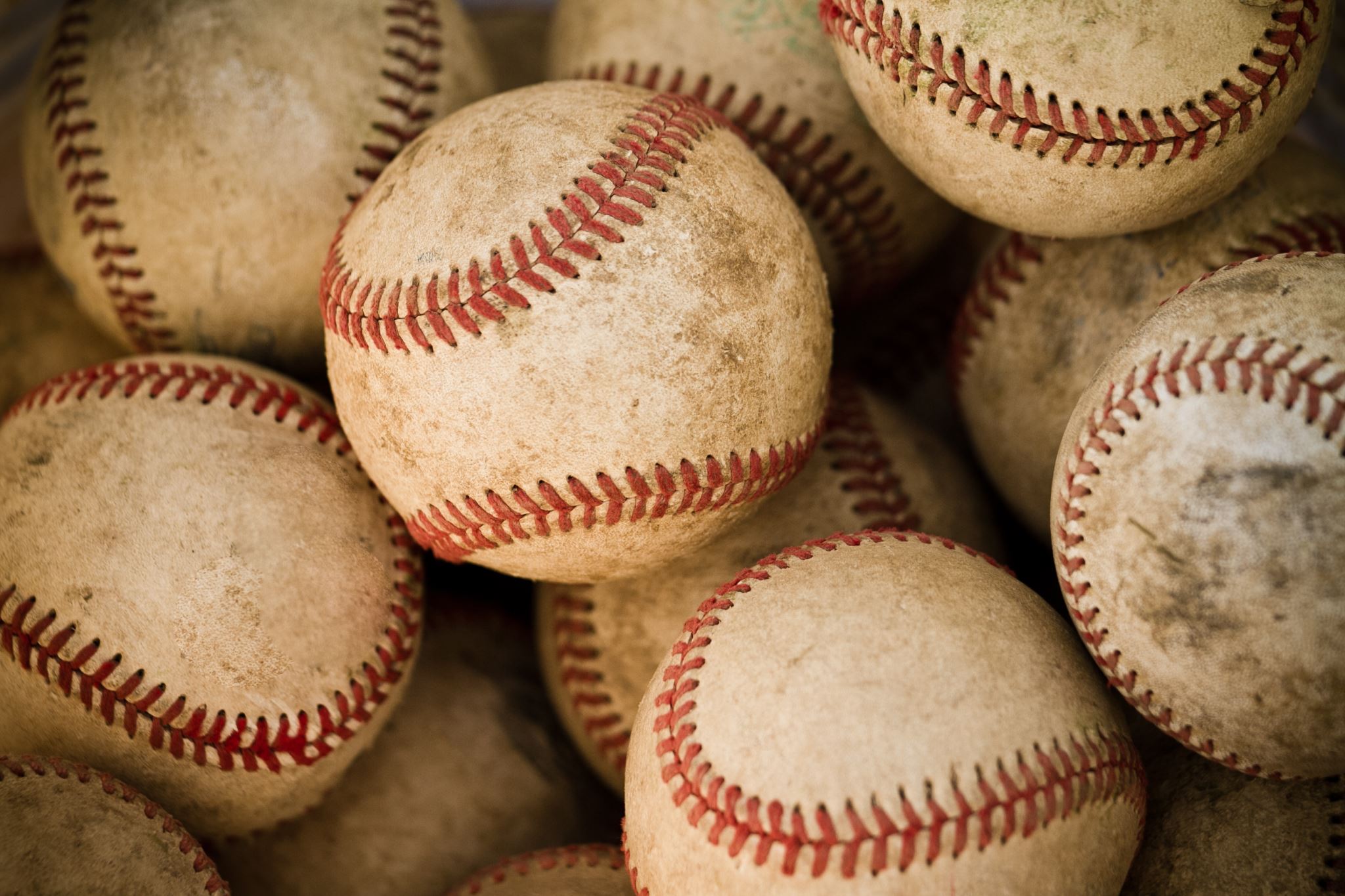 How does exercise affect different body systems?
Pinja Järvi
Positive effects:
Your mood improves (endorphins and serotonin)
Your stress levels reduces
You can sleep better
Relieves the symptoms of mental healt disorders
Exercise preventions of many diseases:
Heart and blood circulation diseases
Type 2 diabetes
Musculoskeletal system diseases
Some cancers
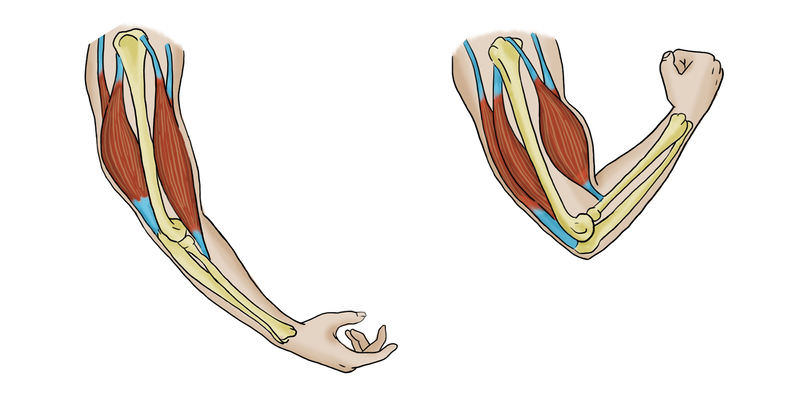 Too much exercise causes:
Overtraining
Insomnia (cortisol)
Powerlessness and pain
No results
Bad mood and frustration
My own results and observations
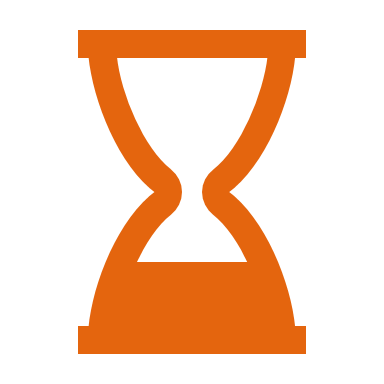 Better sleep
Easier to concentrate
Less stress
Sometimes little overworked
Didn’t get bored
Healtier feeling
Sources:
https://www.ukkinstituutti.fi/tietoa_terveysliikunnasta/liikunnan_vaikutukset
https://www.sharecare.com/health/types-exercise/how-does-exercise-affect-body
https://www.youtube.com/watch?v=Yla4f8OKbSE
https://www.youtube.com/watch?v=2MoGxae-zyo
https://www.smartmoves.fi/liikkuminen/liikunnan-hyodyt/